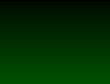 我一生求主管理
Take my lifeand let it be consecrated
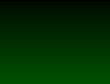 我一生求主管理，願獻身心為活祭
Take my life and let it be Consecrated Lord , to Thee 
使我手作主聖工，因被主慈愛感動
Take my hands and let them move At the impulse of Thy love
因被主慈愛感動
At the impulse of Thy love
S291  1/4
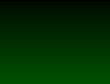 使我腳為主行路，步步都聽主吩咐
Take my feet and let them be swift and beautiful for Thee
使我常常讚美主，永遠只歌頌基督
Take my voice and let me sing always only for my King
永遠只歌頌基督
Always, only for my king
S291  2/4
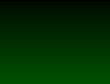 使我口時常頌揚，傳講救主榮耀王
Take my lips and let them be filled with messages for Thee
使我金銀都歸你，不願留下為自己
Take my silver and my gold, not a mite would I withhold
不願留下為自己
Not a mite would I withhold
S291  3/4
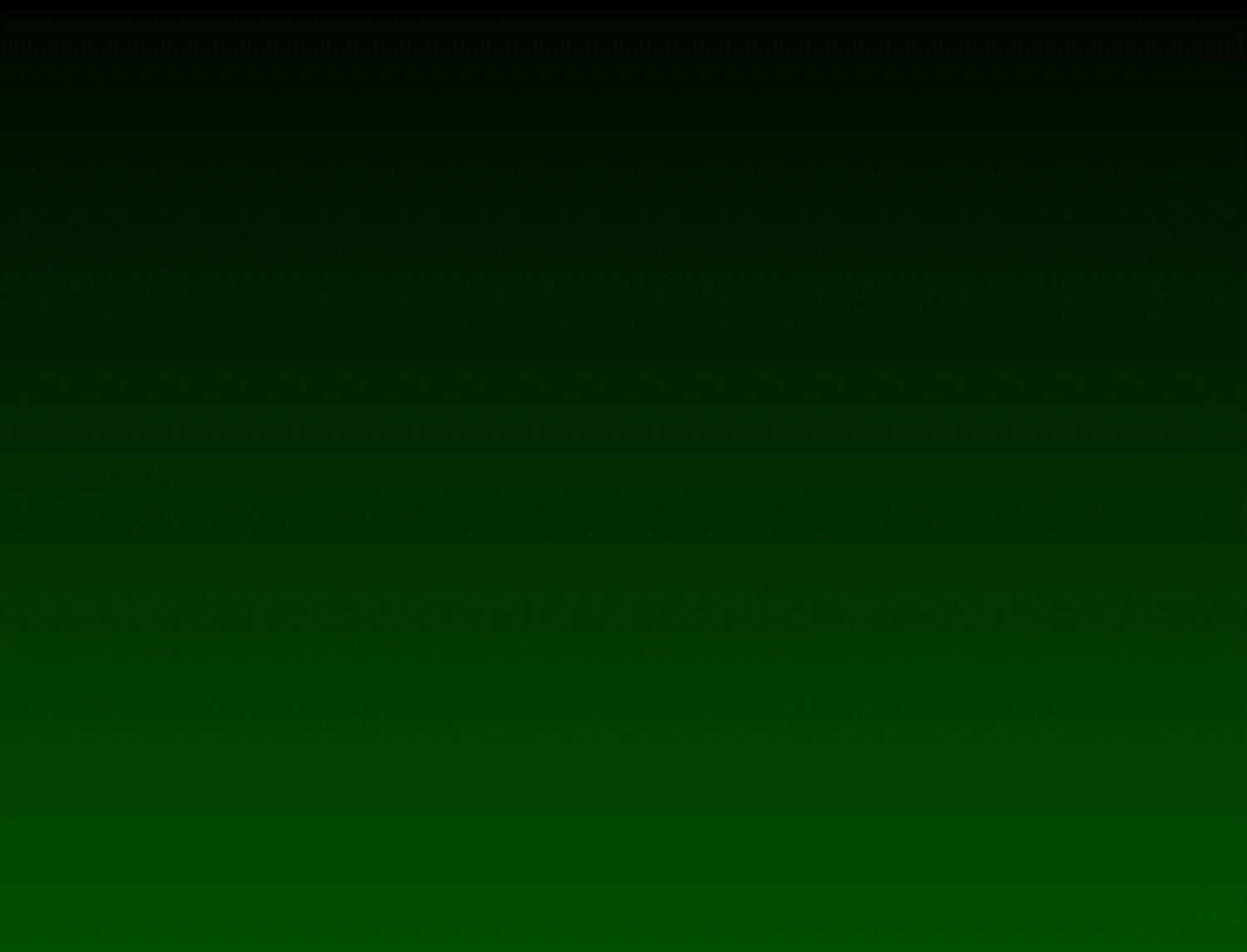 使我愛如火上升，全獻給我主我神
Take my love, my God, I pour at Thy feet its treasure store
我願獻一切所有，完全屬主到永久
Take myself and I will be everonly all for Thee
完全屬主到永久
Ever, only, all for Thee
S291  4/4